Το πληκτρολόγιο
Δρομέας
Μια γραμμούλα που αναβοσβήνει και πίσω της εμφανίζονται οι χαρακτήρες που πατάμε στο πληκτρολόγιο
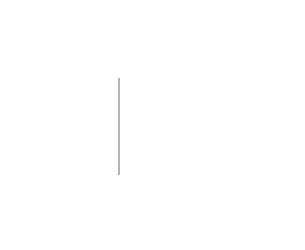 Δρομέας
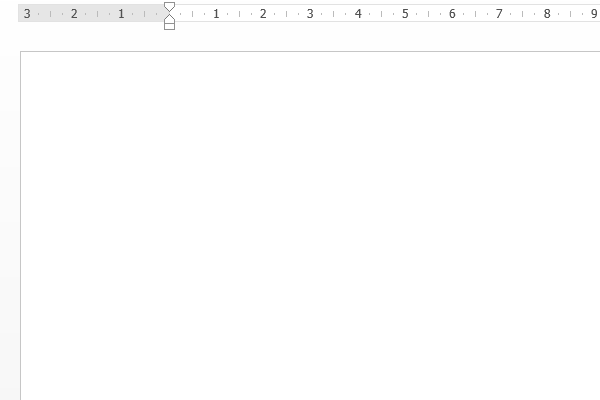 Πληκτρολόγιο
Γιατί αρκετά κουμπιά έχουν 2 γράμματα πάνω τους;
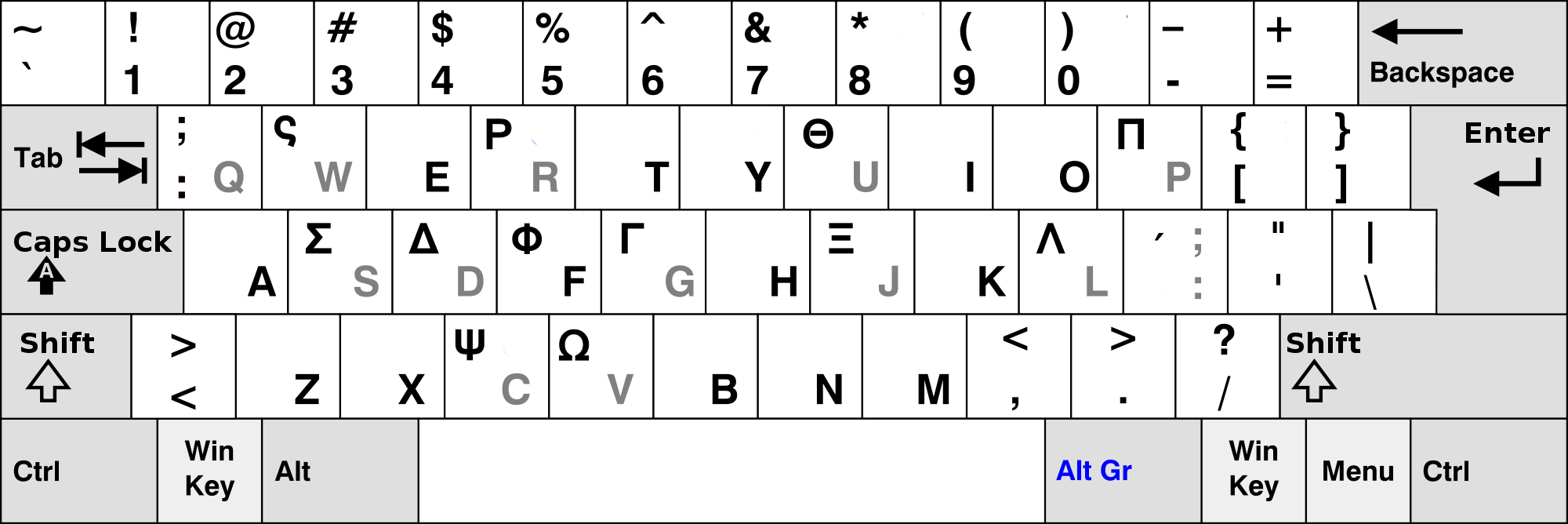 Πληκτρολόγιο
Για να γράφουμε σε 2 γλώσσες!
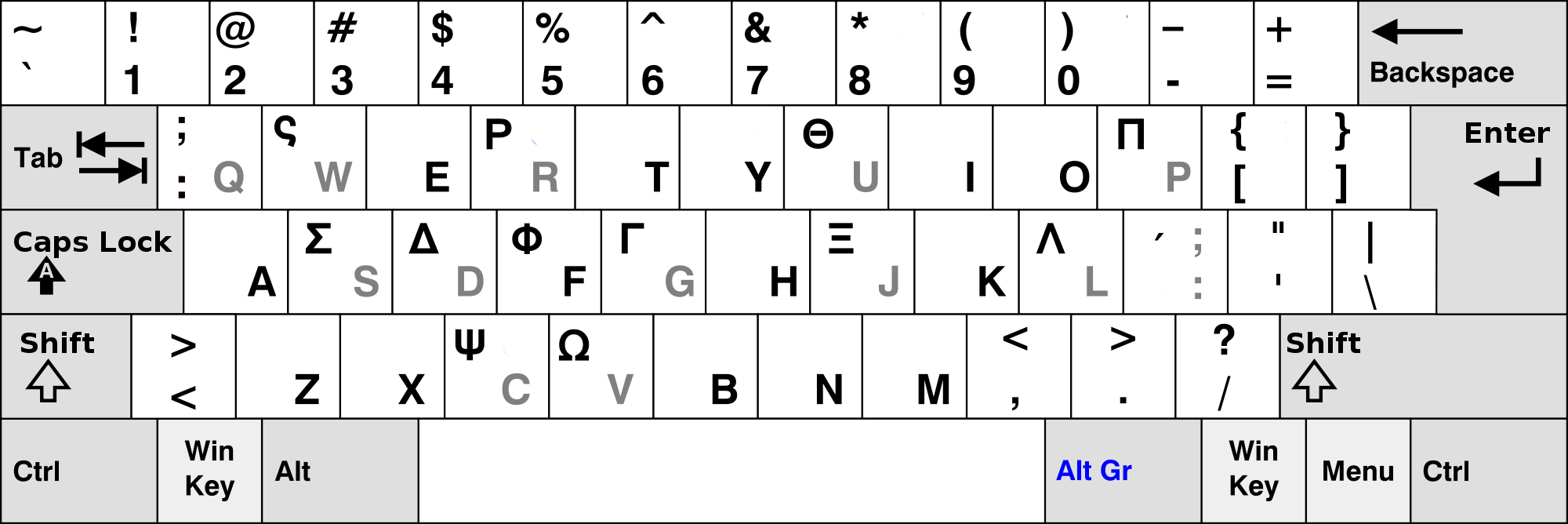 Πληκτρολόγιο
Θ
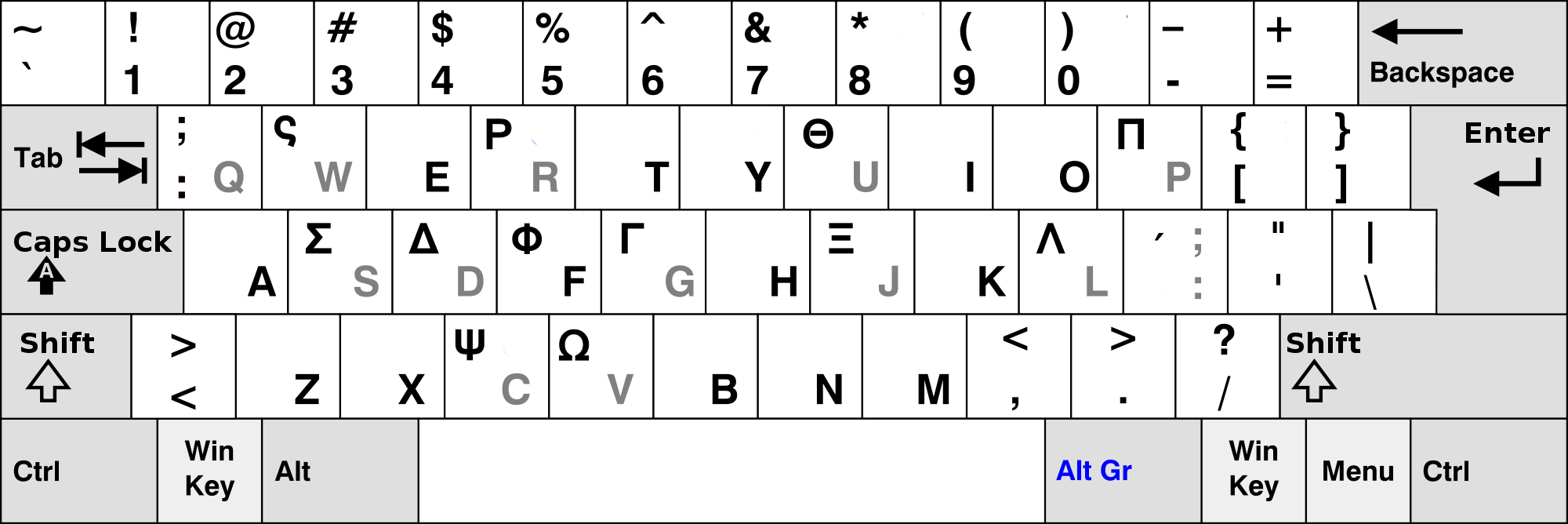 Ω
Ξ
Πληκτρολόγιο
Κεφαλαία
Πεζά
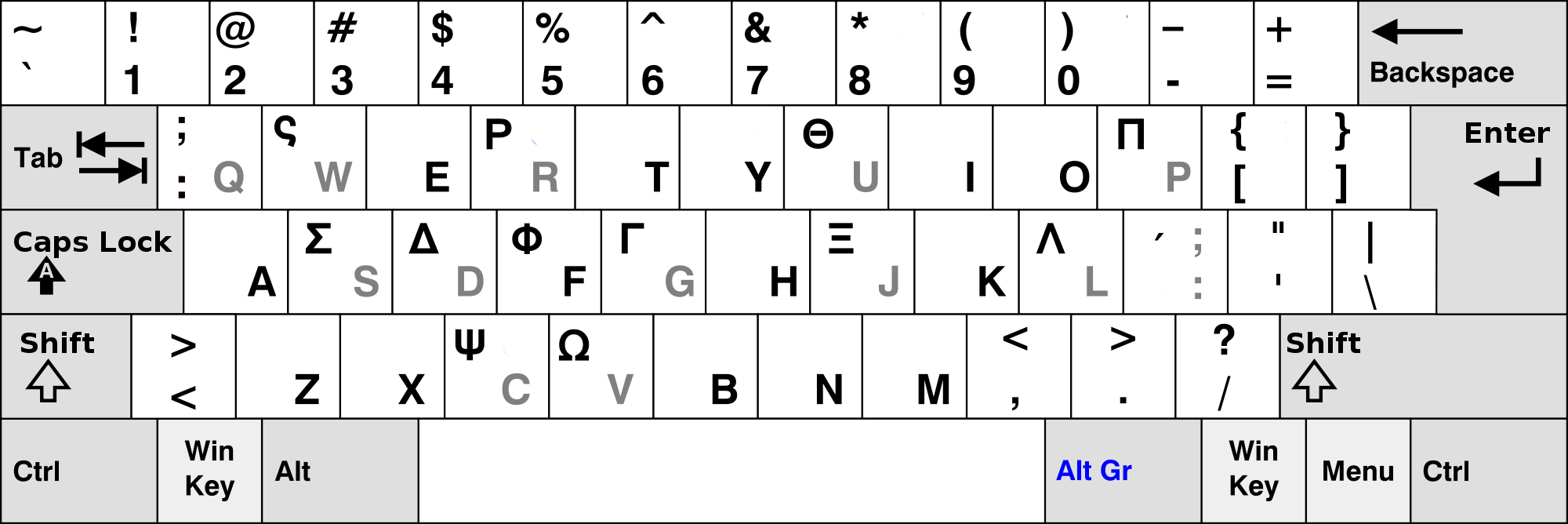 Πληκτρολόγιο
Γράφω ΚΕΦΑΛΑΙΑ
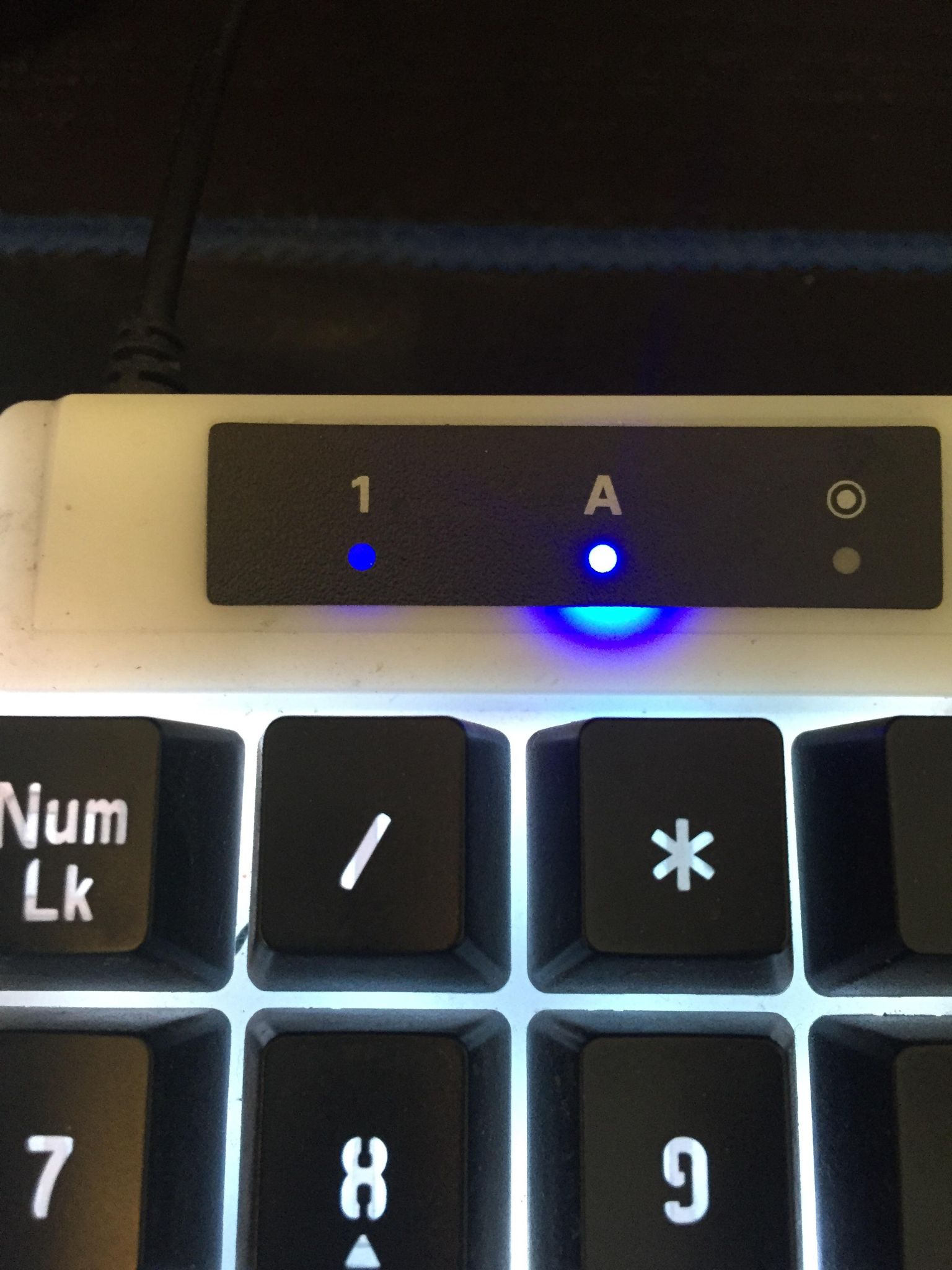 Πληκτρολόγιο
ΓΡΑΦΩ ΚΕΦΑΛΑΙΑ
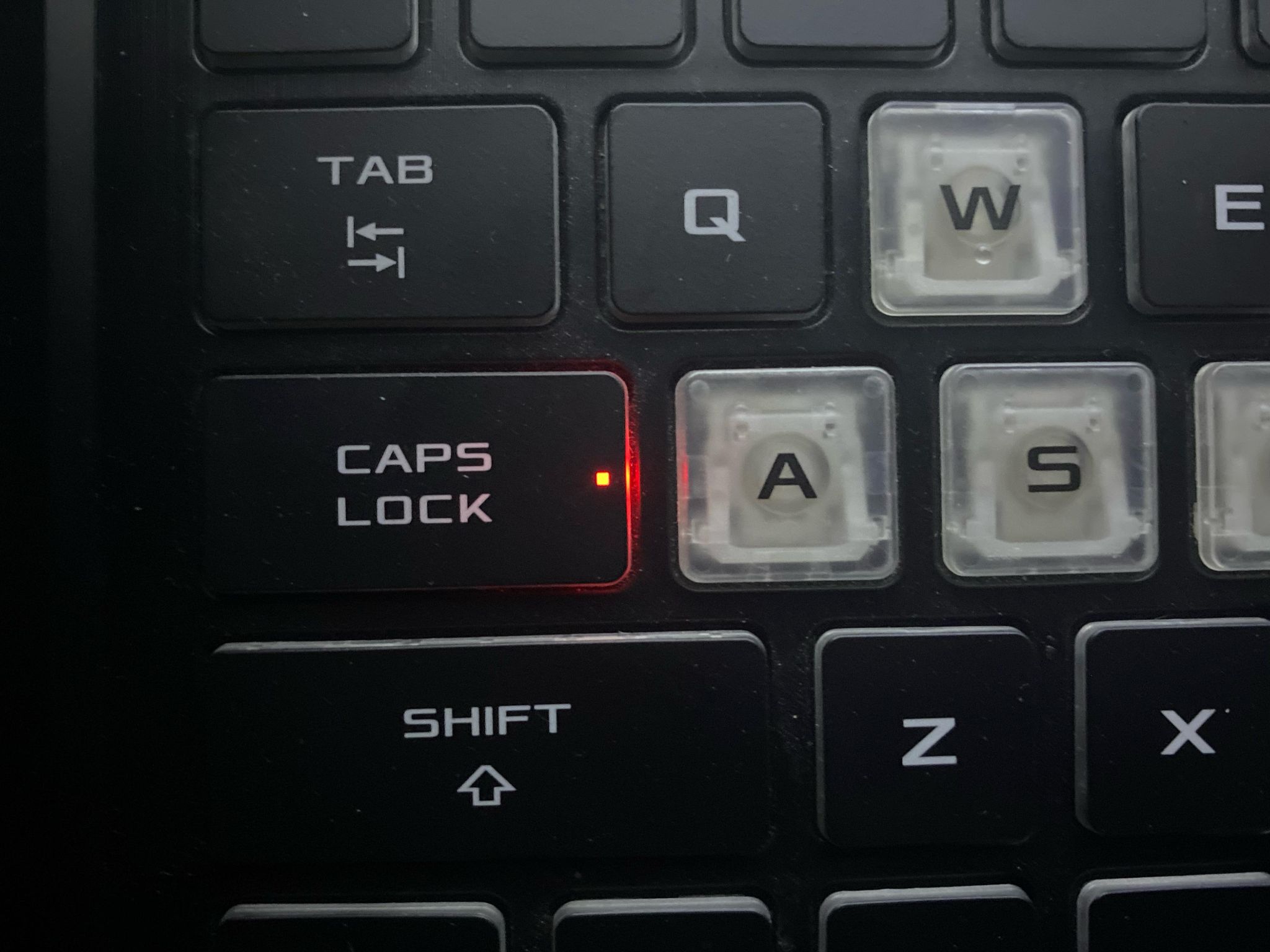 Πληκτρολόγιο
Τόνος
Όταν πατάω τον τόνο, δεν εμφανίζεται!
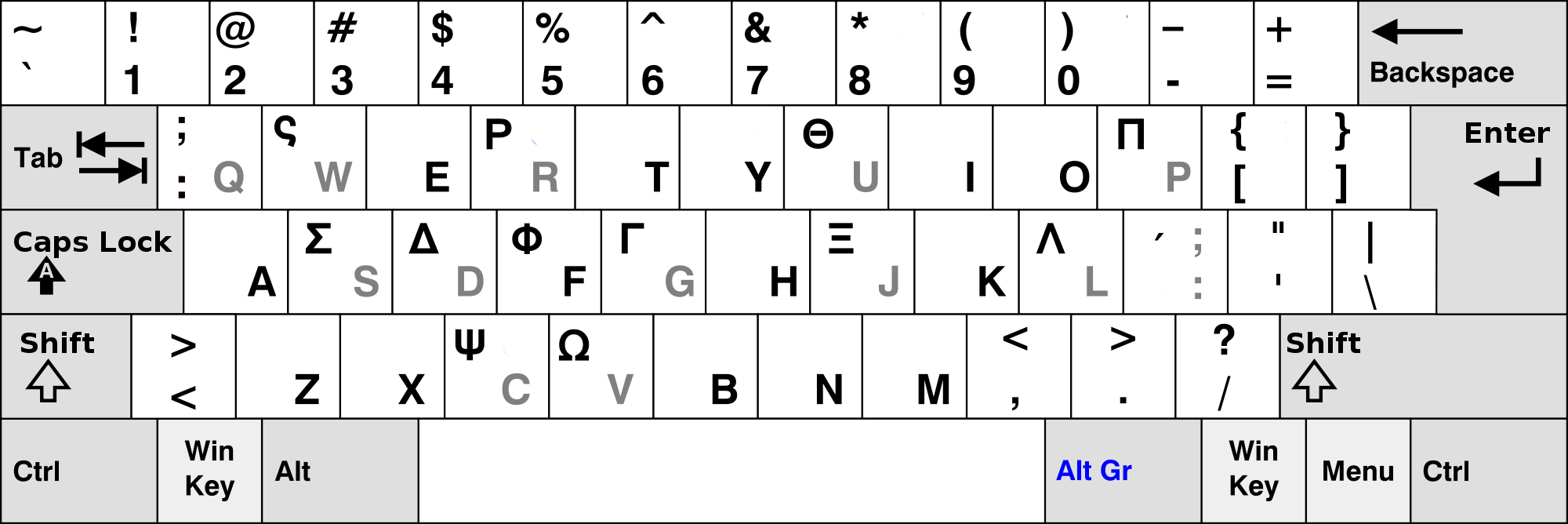 Πρέπει να πατήσω και το γράμμα για να εμφανιστεί!
Πληκτρολόγιο
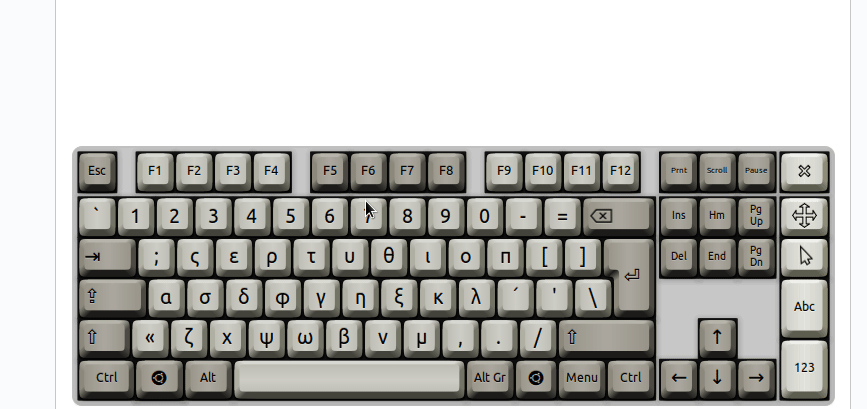 Πληκτρολόγιο
Διαγραφή χαρακτήρων
Κεφαλαία
Πεζά
Αλλαγή γλώσσας
Κενό μεταξύ λέξεων
Τόνος
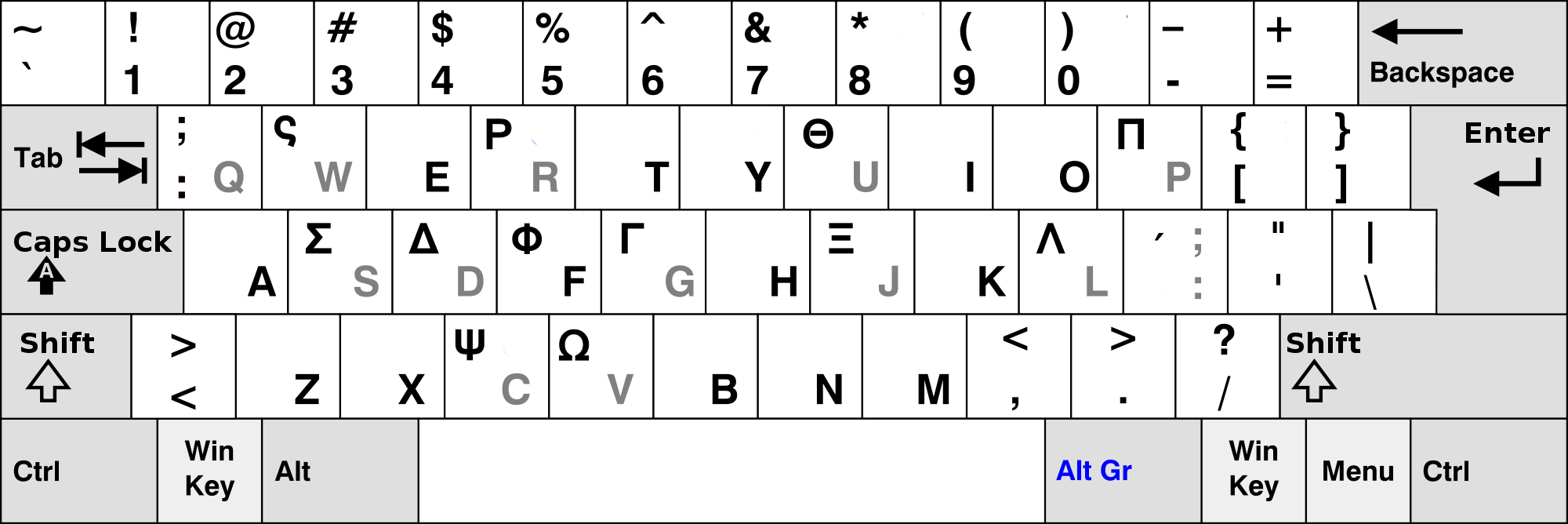 Αλλαγή παραγράφου
Πληκτρολόγιο
Πατώντας Shift και το 1 ταυτόχρονα
Πως θα εμφανίσω το θαυμαστικό;
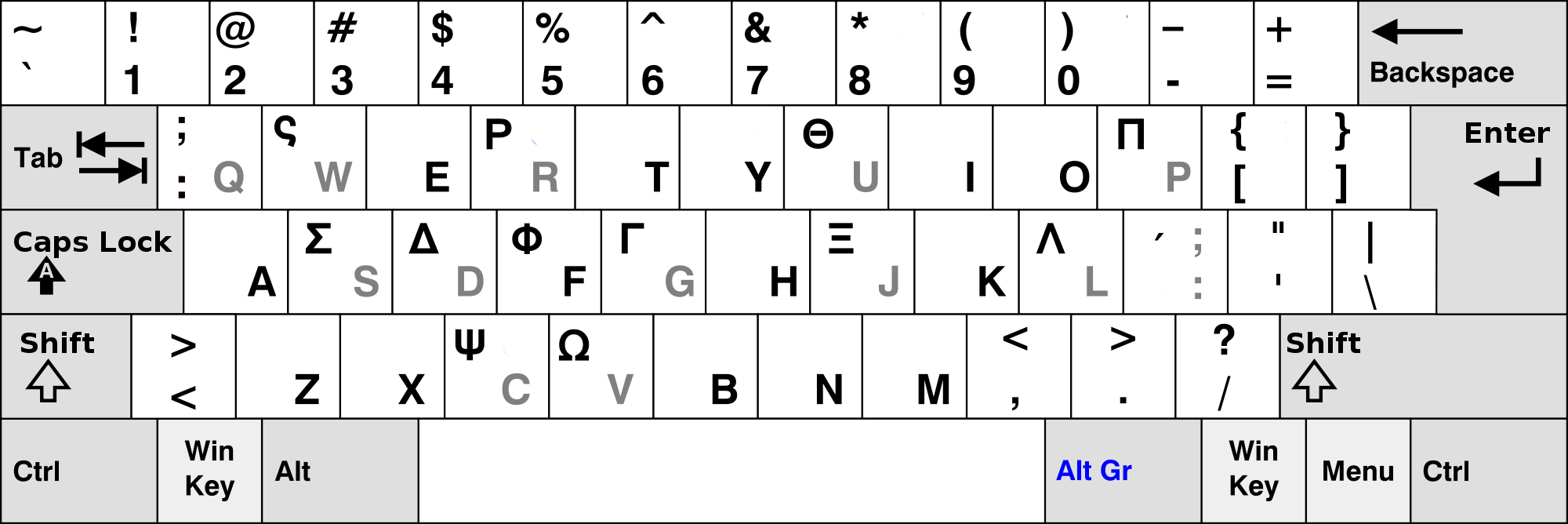 Πληκτρολόγιο
Πως θα εμφανίσω το ερωτηματικό όταν γράφω ελληνικά;
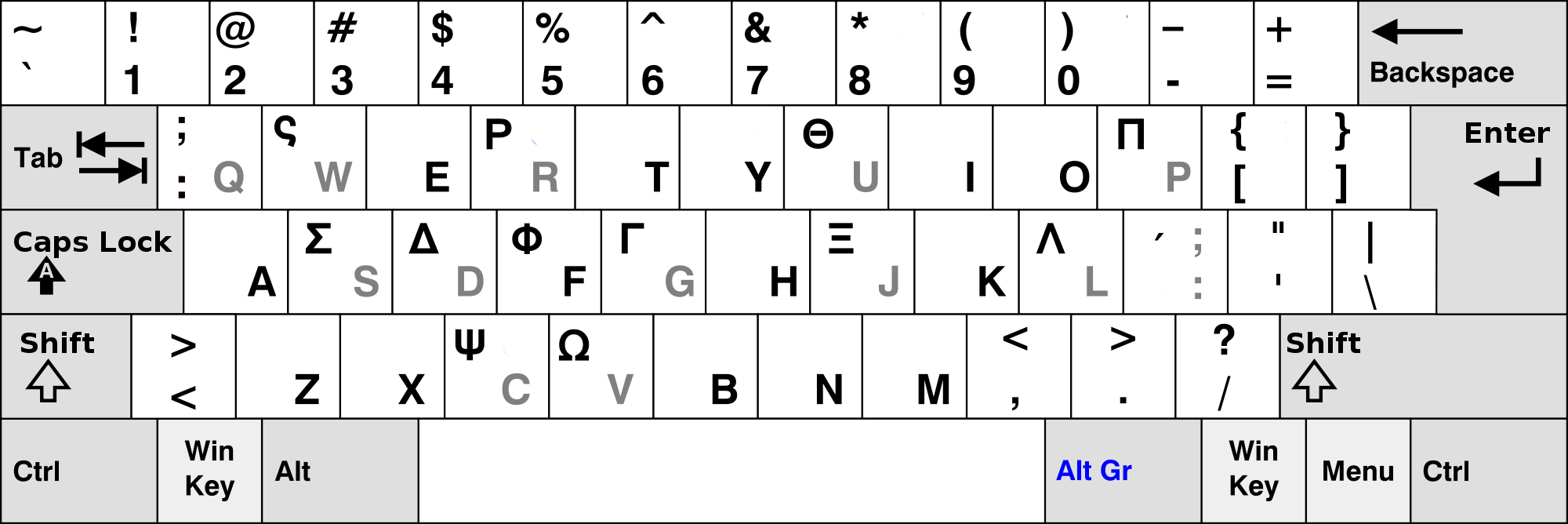 Πληκτρολόγιο
Πως θα εμφανίσω την άνω κάτω τελεία όταν γράφω ελληνικά;
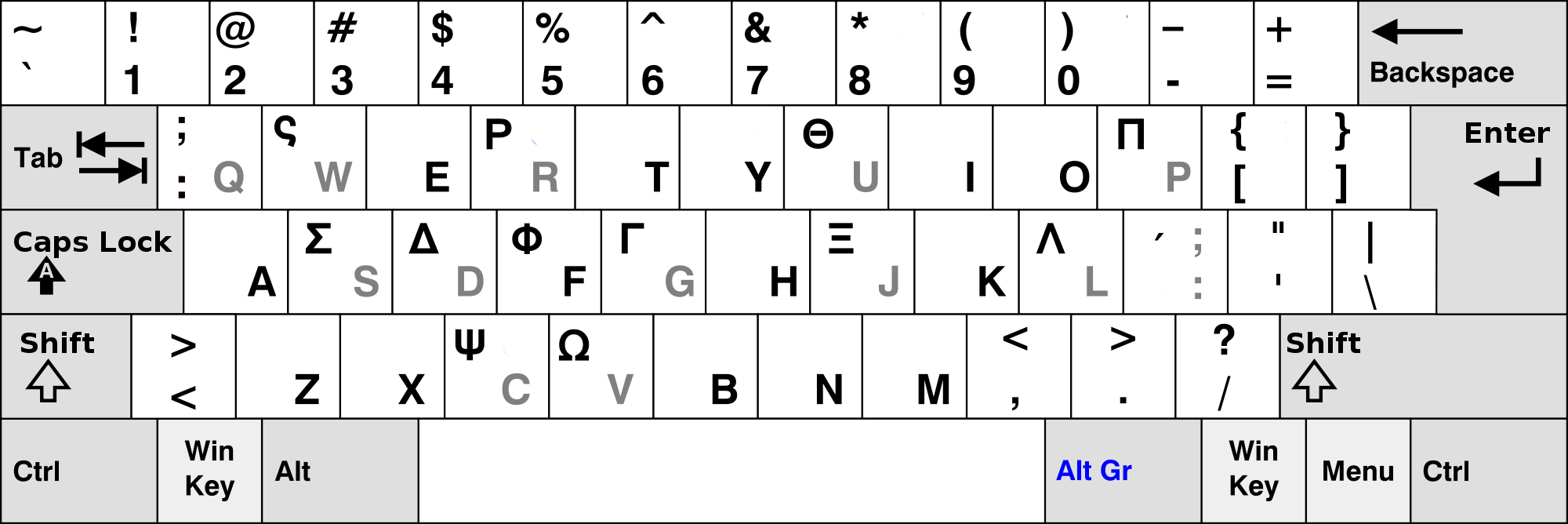 Πληκτρολόγιο
Πως θα εμφανίσω τα διαλυτικά σε ένα φωνήεν;
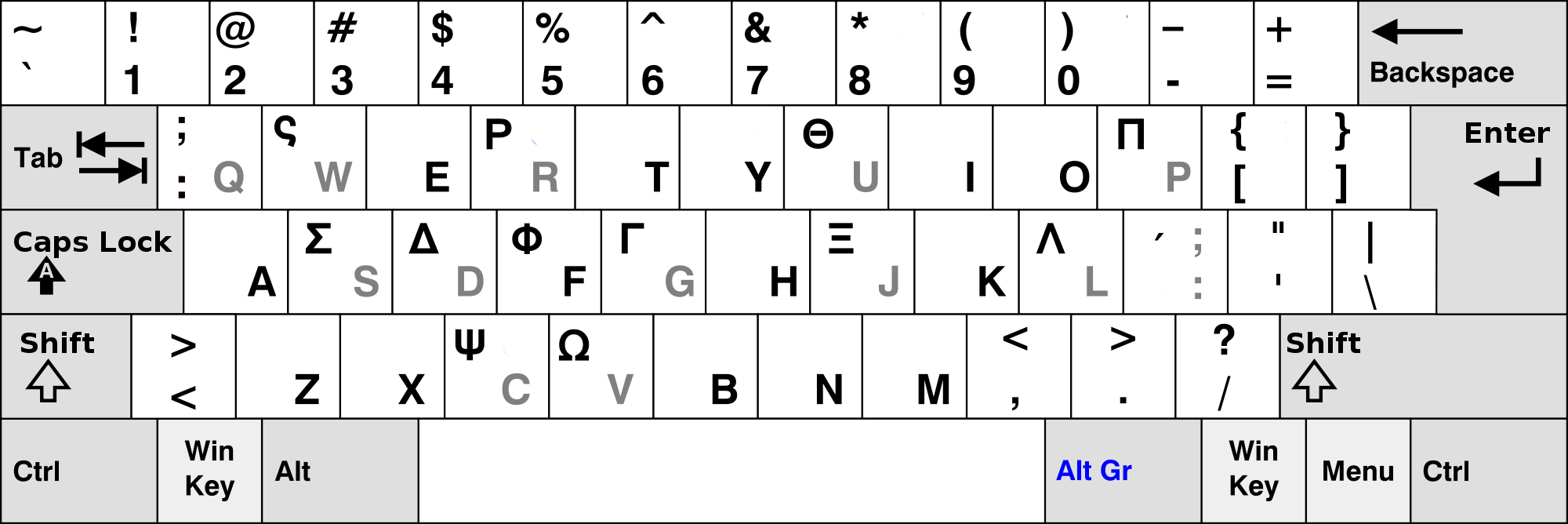 Πληκτρολόγιο
Πως θα εμφανίσω τα διαλυτικά με τόνο σε ένα φωνήεν;
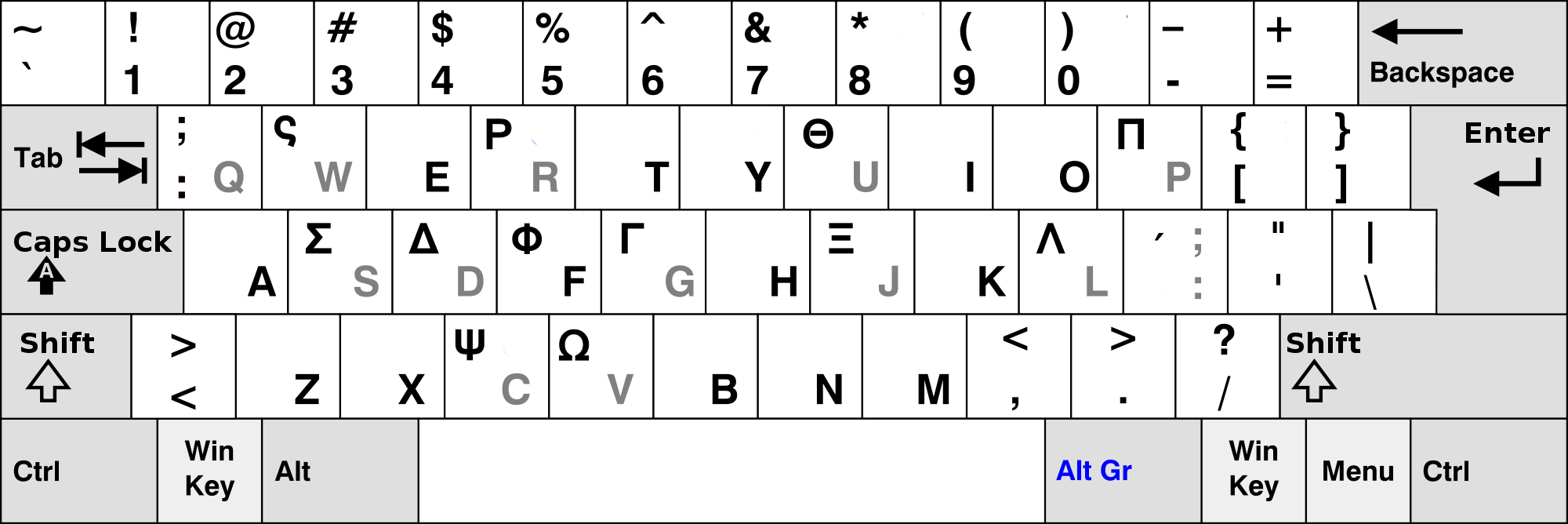 Πληκτρολόγιο
Πως θα εμφανίσω τα εισαγωγικά;
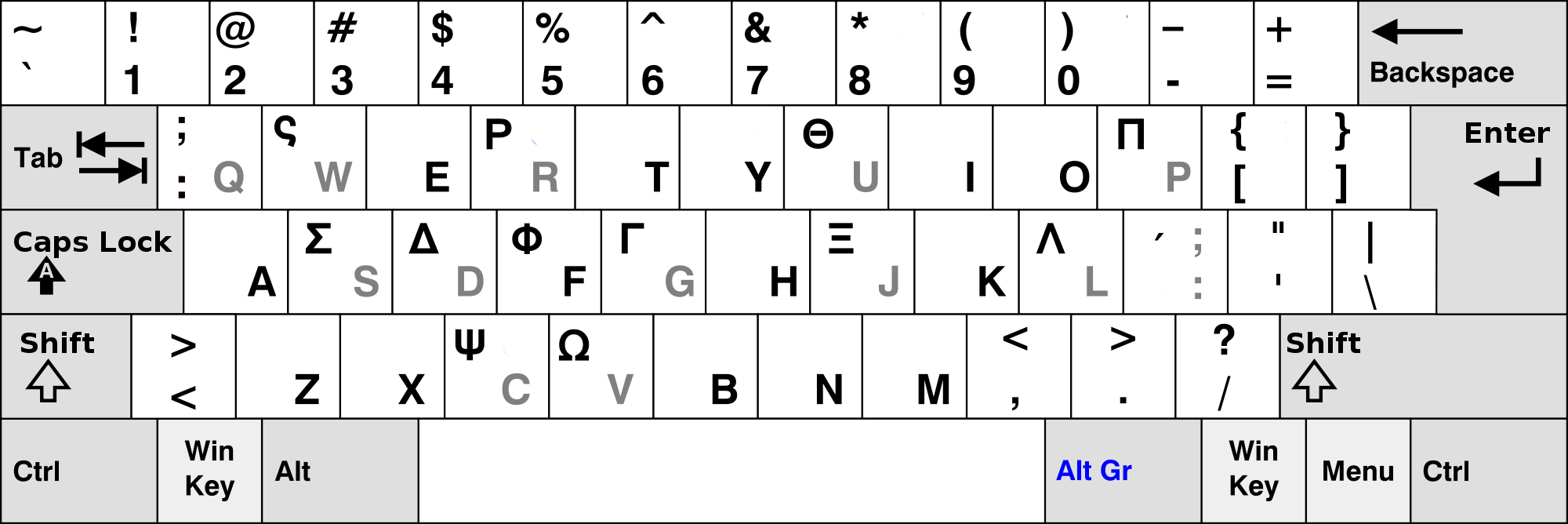 !		SHIFT + 1
;		Q
:		SHIFT + Q
¨		SHIFT + τόνος
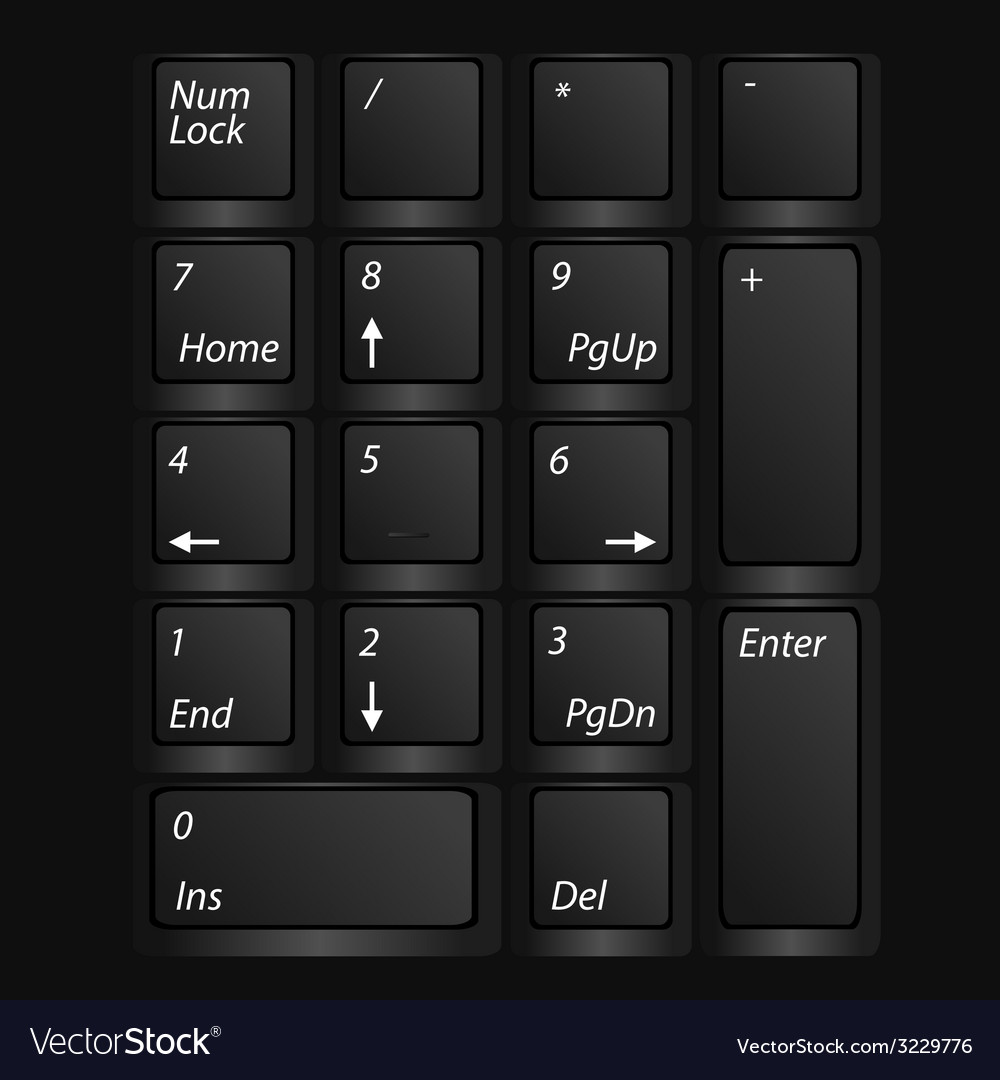 Αριθμητικό 
πληκτρολόγιο
ΚΥΡΙΕ!!!
Πατάω τα νούμερα και δεν εμφανίζονται!
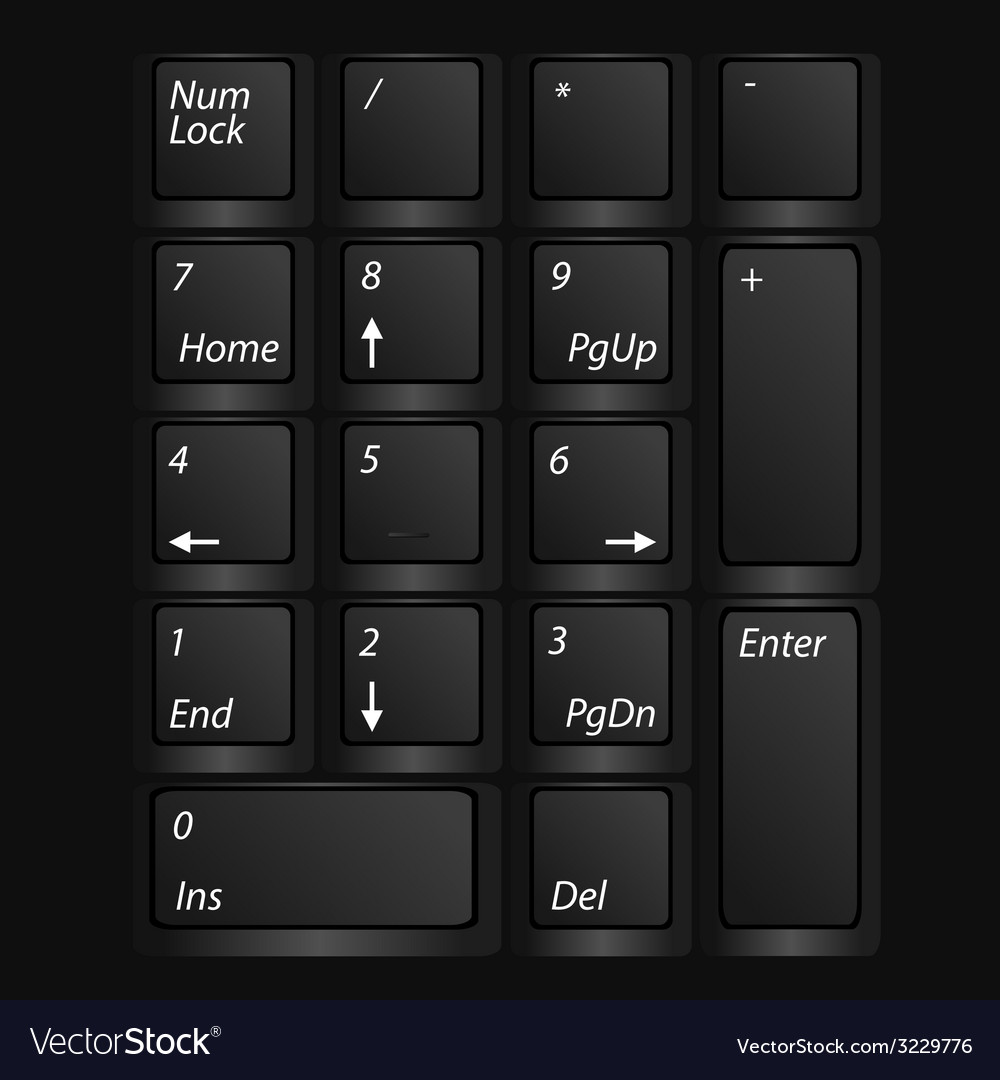 Αριθμητικό 
πληκτρολόγιο
Γιατίιιιιιι;;;;;
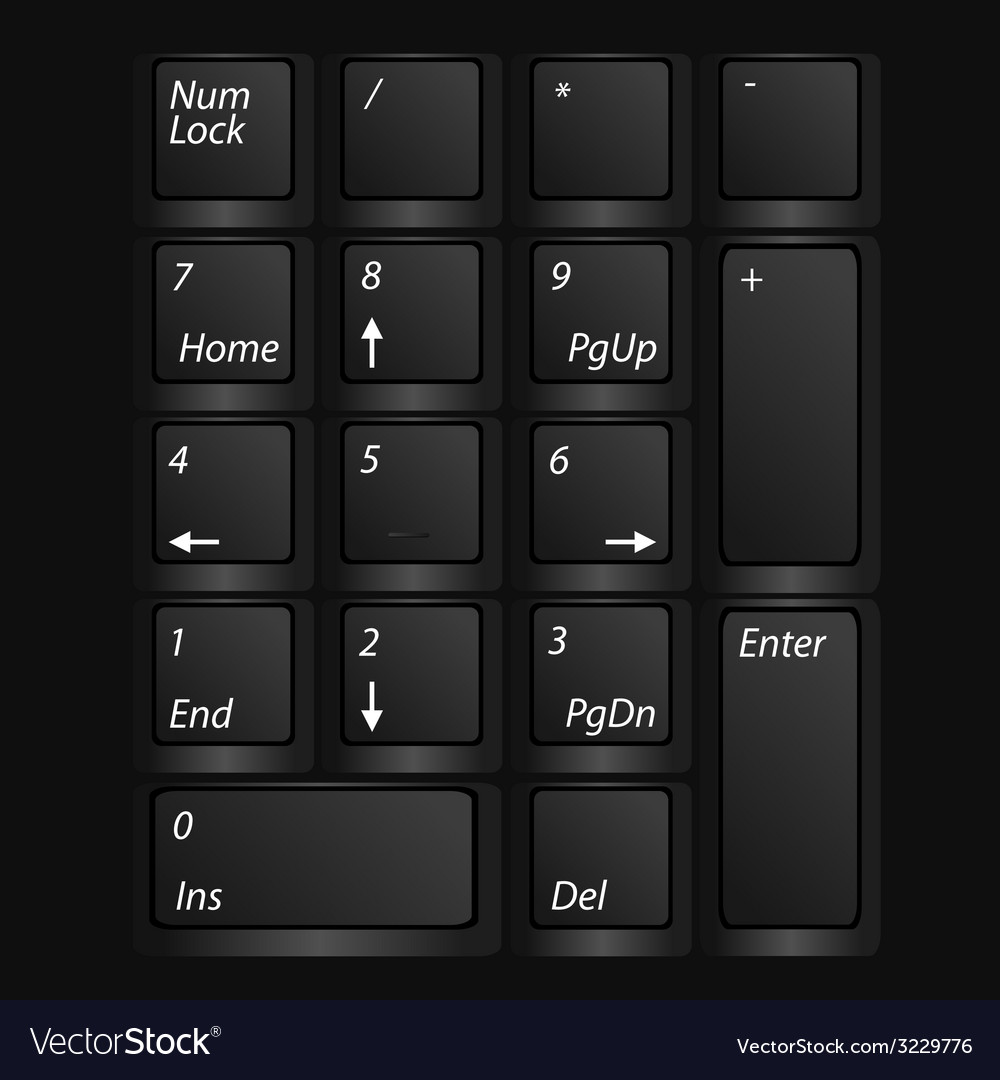 Αριθμητικό 
πληκτρολόγιο
Που κρύβεται η απάντηση;
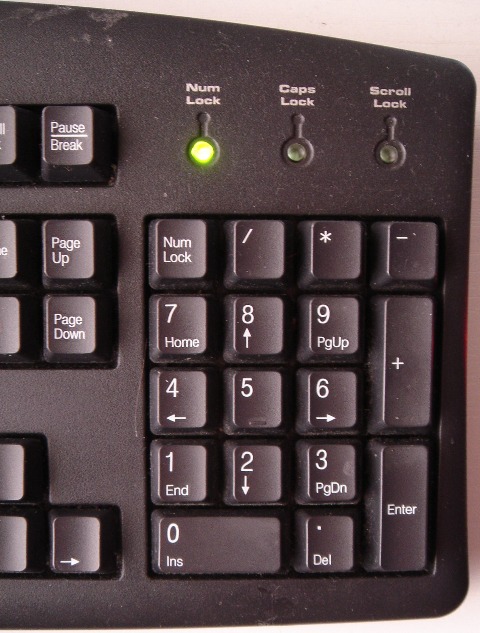 Αριθμητικό 
πληκτρολόγιο
Κλειδώνω το αριθμητικό πληκτρολόγιο
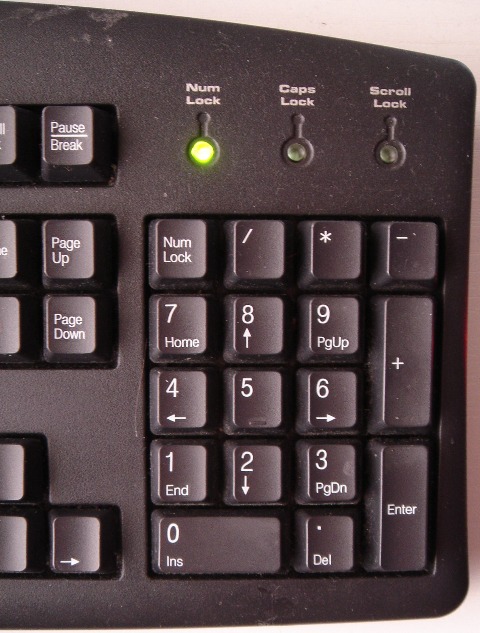 Αριθμητικό 
πληκτρολόγιο
Τώρα μπορώ να πληκτρολογώ αριθμούς!
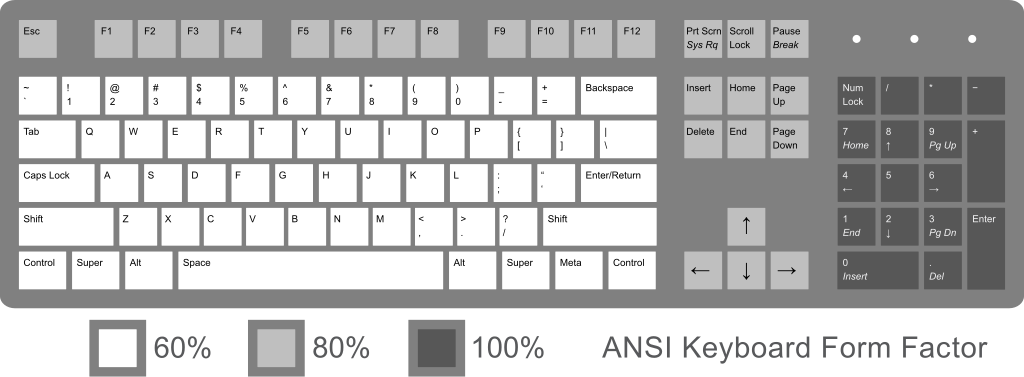 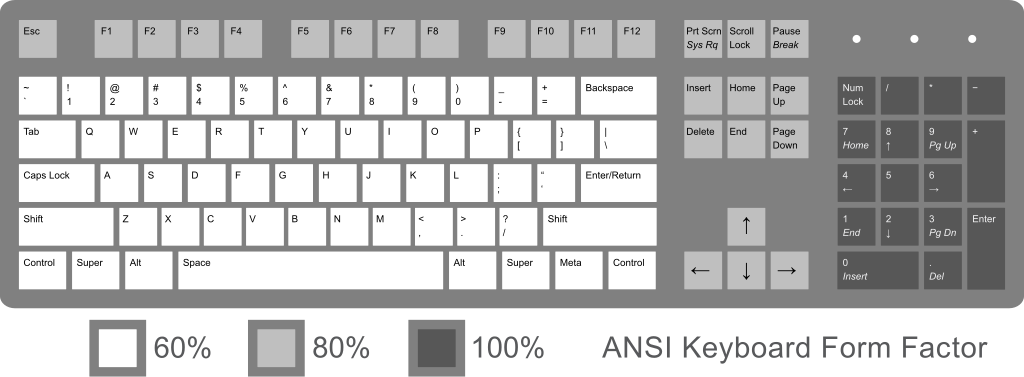 ΒΕΛΑΚΙΑ
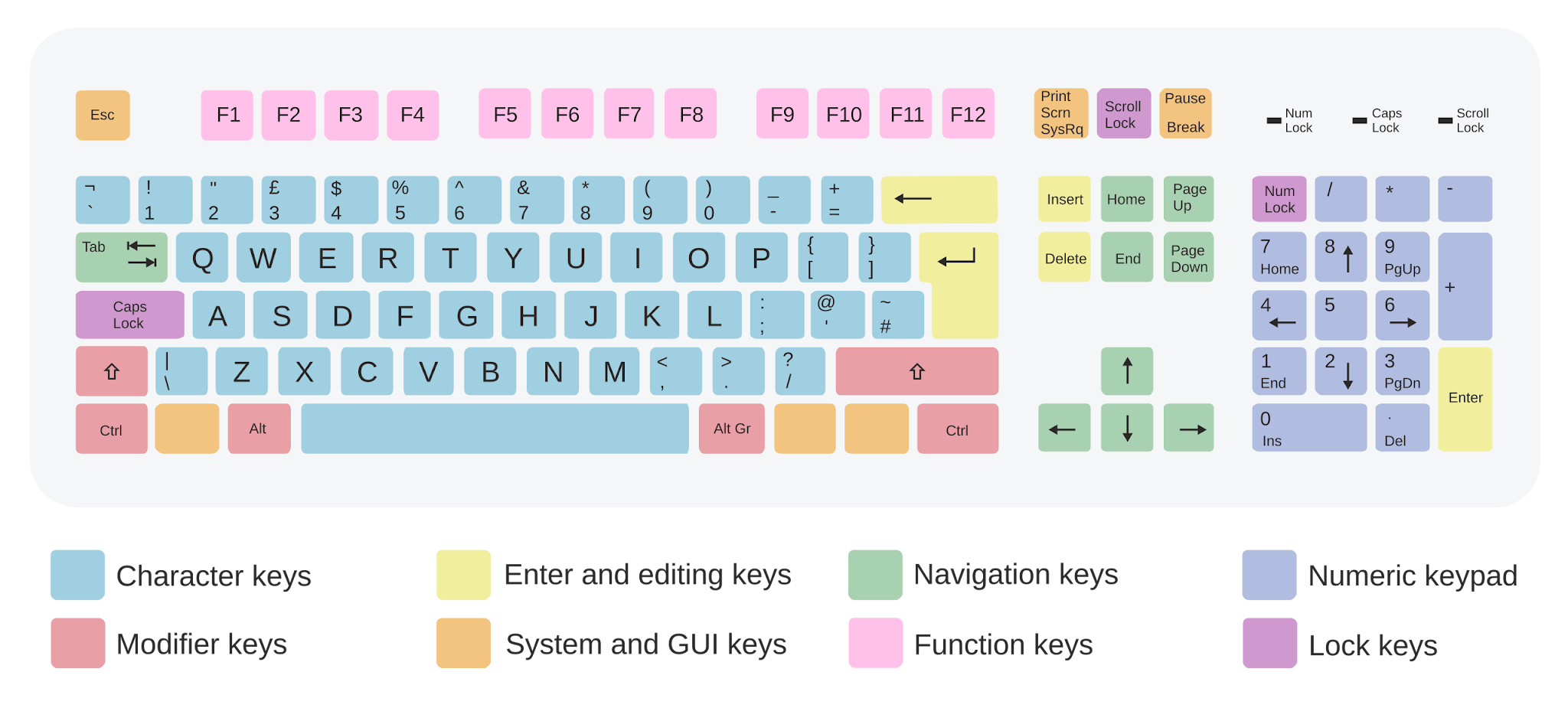